cp-3. 計算
（C プログラミング入門）
URL: https://www.kkaneko.jp/pro/adp/index.html
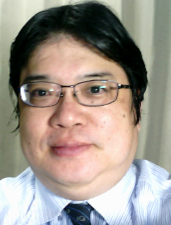 金子邦彦
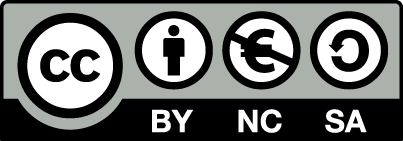 1
内容
例題１．自由落下距離
　	四則演算
例題２．三角形の面積
   	浮動小数の変数，入力文，出力文，代入文
例題３． sin 関数による三角形の面積
   	ライブラリ関数
2
目標
プログラムを使って，自分の思い通りの計算ができるようになる
四則演算
ライブラリ関数（三角関数，対数・指数関数など）
見やすいプログラムを書くために，ブロック単位での字下げを行う
3
例題１．自由落下距離
自由落下距離を求めるプログラムを作る
地上で物を落とし始めた後の自由落下距離を求める
重力加速度 g は 9.8 とする
自由落下距離を求めるために，プログラム中に，計算式　y = ( 9.8 / 2.0 ) * x * x を書く
4
#include <stdio.h>
#include <math.h>
#pragma warning(disable:4996)
int main()
{
    double x;
    double y;
    char buf[256];
    int i;
    double start_x;
    double step_x;
    FILE* fp;
    printf( "start_x =" );
    fgets( buf, 256, stdin );
    sscanf_s( buf, "%lf\n", &start_x );
    printf( "step_x =" );
    fgets( buf, 256, stdin );
    sscanf_s( buf, "%lf\n", &step_x );
    fp = fopen( "z:\\data.csv", "w" );
    for( i = 0; i < 20; i++ ) {
        x = start_x + ( i * step_x ); 
        y = ( 9.8 / 2.0 ) * x * x;
        printf( "x= %f, y= %f\n", x, y );
        fprintf( fp, "x=, %f, y=, %f\n", x, y ); 
    }
    fprintf( stderr, "file created\n" ); 
    fclose( fp );
    return 0;
}
自由落下距離の
計算を行っている部分
5
実行結果例
start_x =0
step_x = 0.1
x= 0.000000, y= 0.000000
x= 0.100000, y= 0.049000
x= 0.200000, y= 0.196000
x= 0.300000, y= 0.441000
x= 0.400000, y= 0.784000
x= 0.500000, y= 1.225000
x= 0.600000, y= 1.764000
x= 0.700000, y= 2.401000
x= 0.800000, y= 3.136000
x= 0.900000, y= 3.969000
x= 1.000000, y= 4.900000
x= 1.100000, y= 5.929000
x= 1.200000, y= 7.056000
x= 1.300000, y= 8.281000
x= 1.400000, y= 9.604000
（以下続く）
6
四則演算のための演算子
＋	和
－ 差 
 * 	積
/ 	商
7
例題２．三角形の面積
底辺と高さを読み込んで，面積を計算するプログラムを作る
		例） 底辺が２．５，高さが５のとき，
     		面積： ６．２５

底辺，高さ，面積を扱うために，浮動小数の変数を３つ使う
8
#include <stdio.h>
#pragma warning(disable:4996)
int main()
{
    double teihen;
    double takasa;
    double menseki;
    printf("teihen=");
    scanf("%lf", &teihen);
    printf("takasa=");
    scanf("%lf", &takasa);
    menseki = teihen*takasa*0.5;
    printf("menseki=%f\n", menseki);
    return 0;
}
入力部分
計算部分
出力部分
9
実行結果例
x=2.5
y=5
z = 6.250000
10
プログラム実行順
printf("teihen=");
メッセージ「teihen=」を表示
scanf("%lf", &teihen);
浮動小数データを読み込み
printf("takasa=");
メッセージ「takasa=」を表示
scanf("%lf", &takasa);
浮動小数データを読み込み
menseki = teihen * takasa * 0.5;
計算
printf("menseki = %f\n", menseki);
計算結果を表示
return 0;
終わり
11
プログラムとデータ
メモリ
①
teihen
scanf("%lf", &teihen);
浮動小数データを読み込み
②
③
takasa
scanf("%lf", &takasa);
浮動小数データを読み込み
menseki = tekhen * takasa * 0.5;
④
menseki
計算
printf("menseki = %f\n", menseki);
計算結果を表示
３つの変数
12
変数宣言
変数は，データを入れるための容器
変数宣言とは，変数を使うために，名前と型を書いて，変数の使用をコンピュータに伝えること
double teihen;
    double takasa;
    double menseki;
浮動小数データで，変数名は「teihen」
浮動小数データで，変数名は「takasa」
浮動小数データで，変数名は「menseki」
「double」とは，浮動小数データという
意味．
13
代入文
menseki = teihen*takasa*0.5;
計算結果（teihen*takasa*0.5）を，変数 menseki に格納する（このことを，代入という）
「=」は，変数に計算結果等を格納するという意味．「両辺が等しい」という意味ではない
14
入力，出力とは
入力
データの読み込み
	（読み込まれたデータは変数に格納される）
出力
メッセージの表示
データの表示
	（変数に格納されたデータが表示される）
15
入力文
scanf("%lf", &teihen);
書式
読み込むべき変数名
&
入力文とは，データを読み込むための文
書式と読み込むべき変数名を書く
書式：　浮動小数データを読み込む場合，書式は「%lf」 と書くことになっている
変数名：　変数名の前には「＆」を付けること
16
いろいろな入力
double x;
  scanf( "%lf\n", &x );
浮動小数の変数 x への入力
double a;
  double b;
  scanf( "%lf\n", &a );
  scanf( "%lf\n", &b );
浮動小数の変数 a と b への入力
17
出力文
printf("menseki=%f\n", menseki);
表示すべき変数名
書式
出力文とは，データとメッセージを表示するための文
書式と表示すべき変数名を書く
書式：　浮動小数データを表示する場合，書式は「%f」 と書くことになっている
変数名：　変数名の前には「＆」を付けない (scanf とは違う）
18
いろいろな出力
printf( "x= ?" );
メッセージ　「x= ?」の表示
「x= 10.0000
  y= 20.0000」
のように，メッセージと変数の中身を並べて表示
printf( "x= %f" );
  printf( "y= %f" );
19
￥n
次の行に進め（改行）という指示
    

  printf 文などの中で用いる
  （例）
printf("menseki=%f\n", menseki);
20
浮動小数データの使い方
変数宣言：
   	double teihen; 
		double takasa; 
		double menseki;
書式： 	%lf   － scanf（入力）での書式	%f 	－ printf （出力）での書式
21
例題３．sin 関数による三角形の面積
三角形の２辺の長さ a, b とその挟角 thetaを読み込んで，面積 S を計算するプログラムを作る
面積を求めるために，sin関数を使う
円周率π=3.14159 とする
22
#include <stdio.h>
#include <math.h>
#pragma warning(disable:4996)
int main()
{
    double a;
    double b;
    double theta;
    double S;
    printf("a=");
    scanf("%lf", &a);
    printf("b=");
    scanf("%lf", &b);
    printf("theta=");
    scanf("%lf", &theta);
    S = 0.5 * a * b * sin( theta * 3.14159 / 180.0 ); 
    printf("S = %f\n ", S );
    return 0;
}
入力部分
計算部分
出力部分
23
ライブラリ関数
指数，対数，平方根
exp	指数関数（eを底とする指数ｚの累乗，eのz乗）
log	対数関数（底をeとする自然対数の計算）
sqrt	平方根
三角関数
acos 	逆コサイン
asin 	逆サイン
atan 	逆タンジェント
cos 	コサイン
sin 	サイン
tan 	タンジェント
その他
fabs 		絶対値 
fmod(x,y)	浮動小数データの剰余
pow(x,y)	べき乗（xのy乗）
24
√
√
x を計算し，y に格納
x2 + y2 を計算し，d に格納
いろいろな計算
y = sin( x );
sin x を計算し，y に格納
y = sqrt( x );
d = sqrt( ( x * x ) + ( y * y ) );
25
ライブラリ関数の利用
計算に関するライブラリ関数を利用するには，


    を，プログラムの先頭部分に書くこと
#include <math.h>
26
三角関数では「ラジアン」を使う
#include <stdio.h>
#include <math.h>
#pragma warning(disable:4996)
int main()
{
    double degree;
    double s;
    printf("degree=");
    scanf("%lf", &degree);
    s = sin( degree * 3.14159 / 180.0 ); 
    printf("sin(%f) = %f\n ", degree, s );
    return 0; 
}
「度」から「ラジアン」への変換
180.0 の「.0」には意味がある（浮動小数での計算を行うべき　であることをコンピュータに教えている）
27
課題１．Heron の公式
三角形の３辺の長さ a, b, c を読み込んで，面積 S を計算するプログラムを作りなさい．
Heronの公式を用いること



   　　但し
28
課題２．四則演算
２つの数を読み込んで，和，差，積，商，剰余を計算するプログラムを作りなさい
29